Колледжи  Тольятти: 
профессии,  условия,  контакты
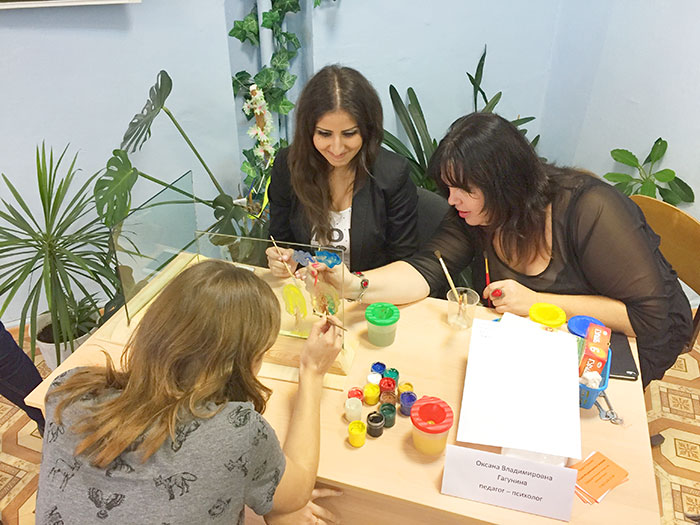 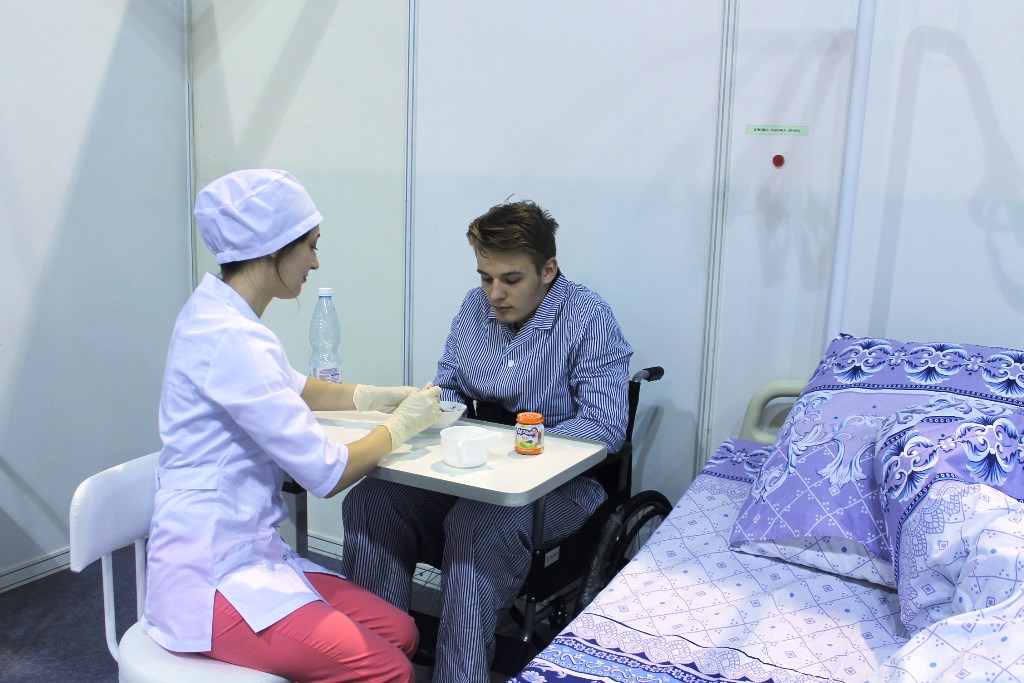 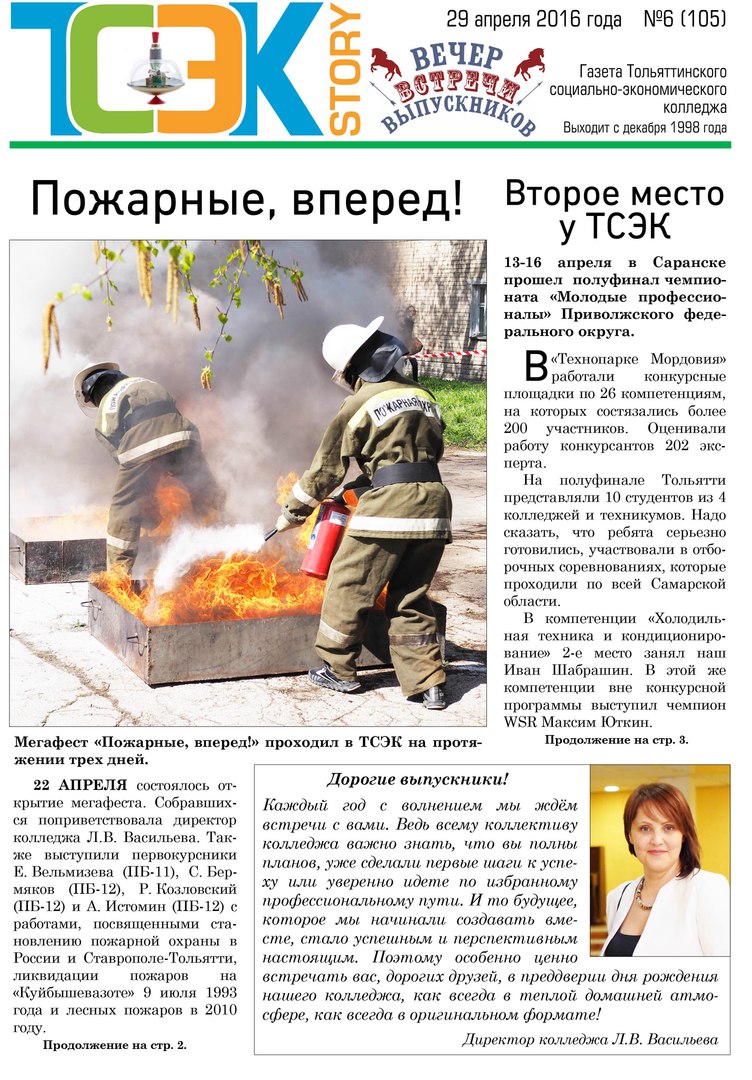 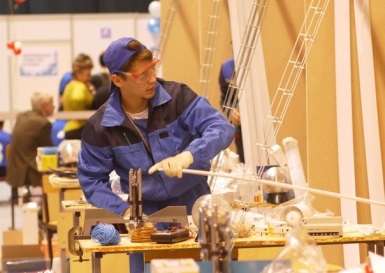 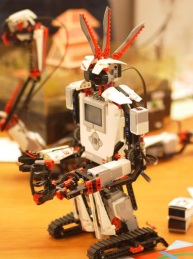 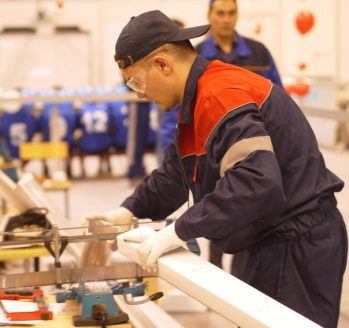 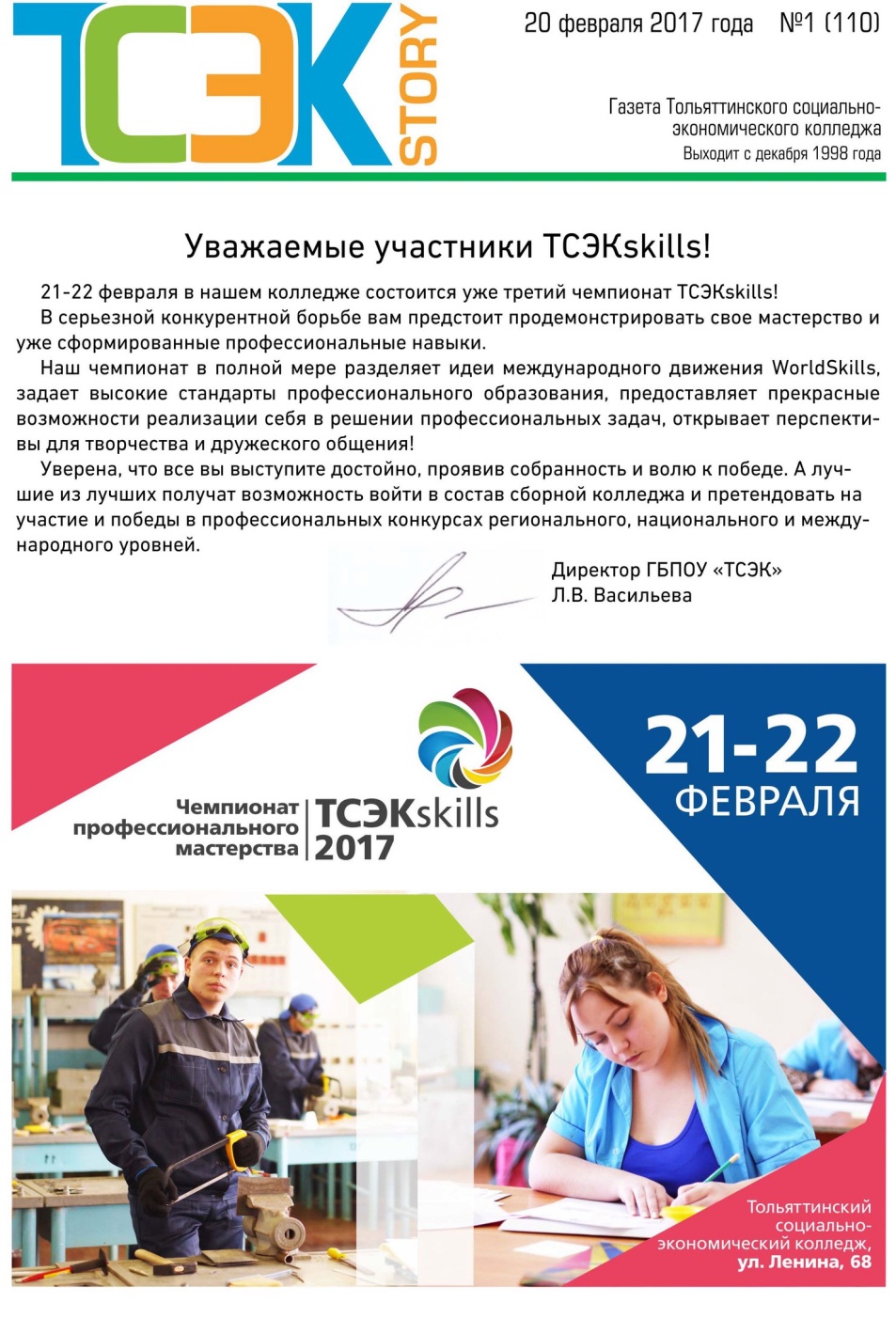 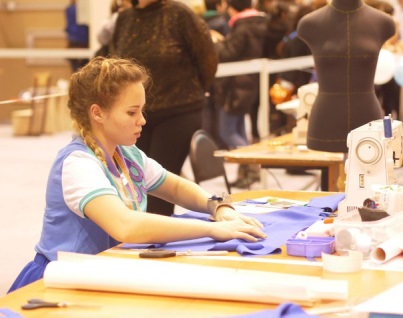 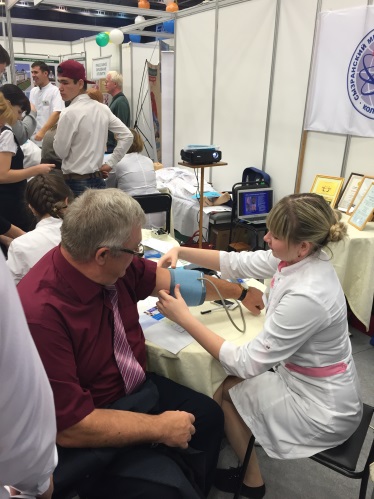 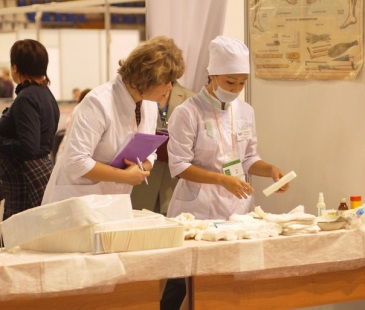 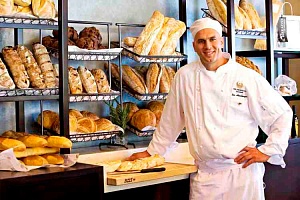 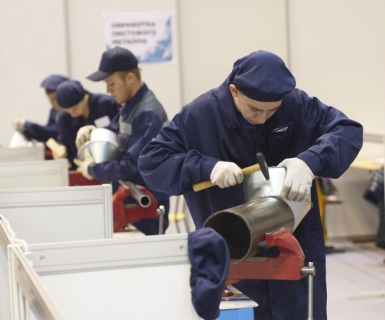 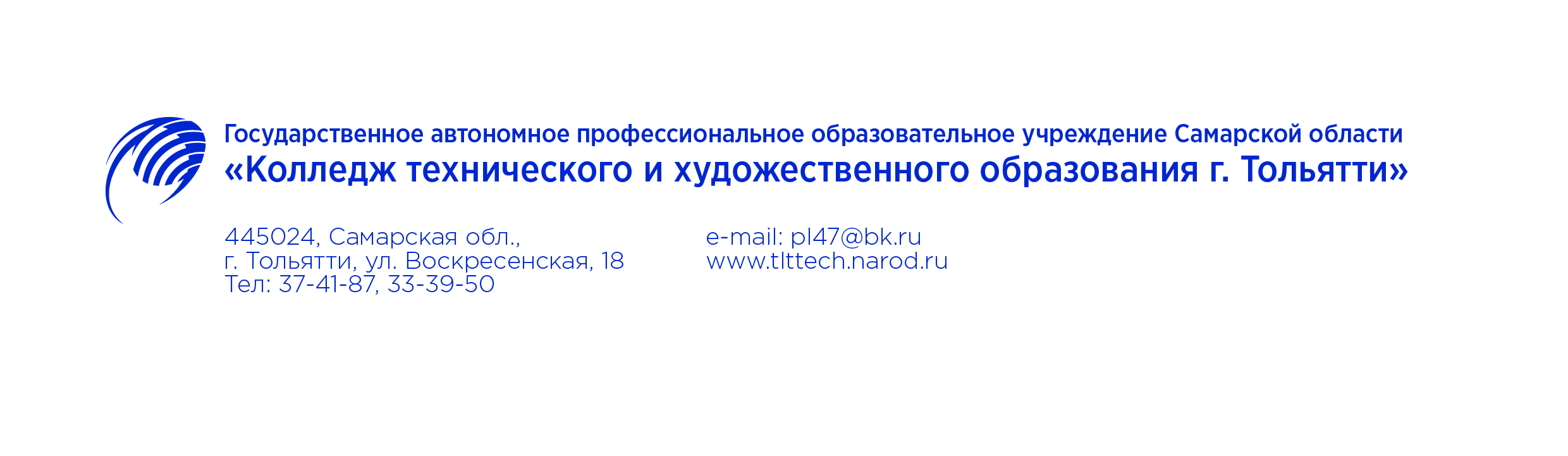 Государственное автономное профессиональное 
образовательное учреждение Самарской области 
«Колледж технического и художественного образования г. Тольятти»
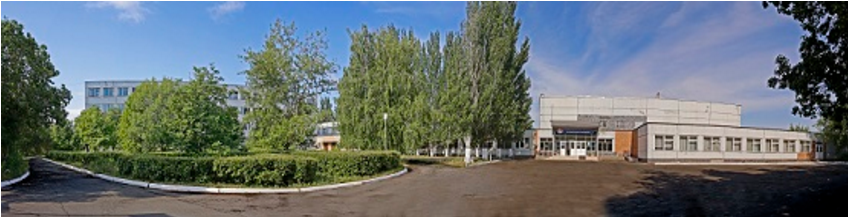 18880  Столяр строительныйочная (дневная)
1 год 10 месяцев
Квалификация: 
«Столяр строительный»
Образовательные программы 
профессиональной подготовки
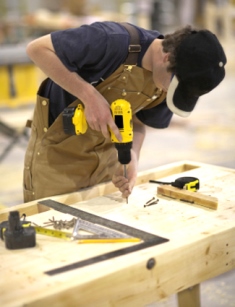 19727 Штукатур
очная (дневная), 10 месяцев

Квалификация: «Штукатур»
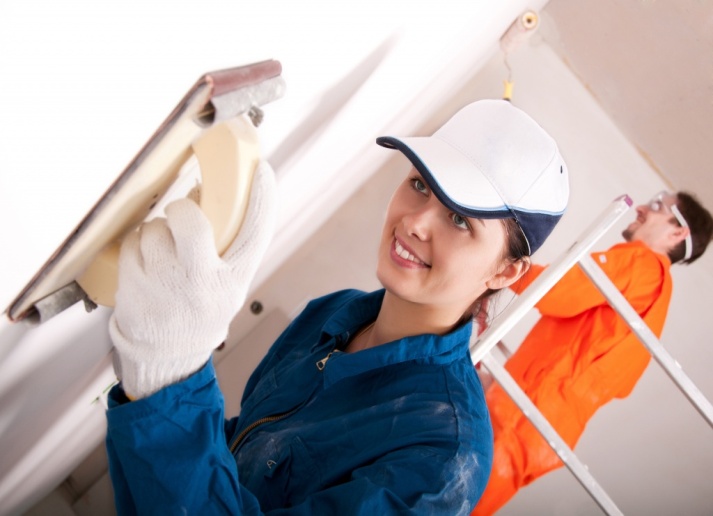 Контакты приёмной комиссии:
Автозаводский район: 
ул. Воскресенская, д. 18, каб. 126, 
тел.8 (8482) 33-39-50, Банина Элла Владимировна

Комсомольский район: 
ул. Матросова, д. 37, каб. 103, 
8 (8482) 24-56-25 Борисова Лидия Николаевна
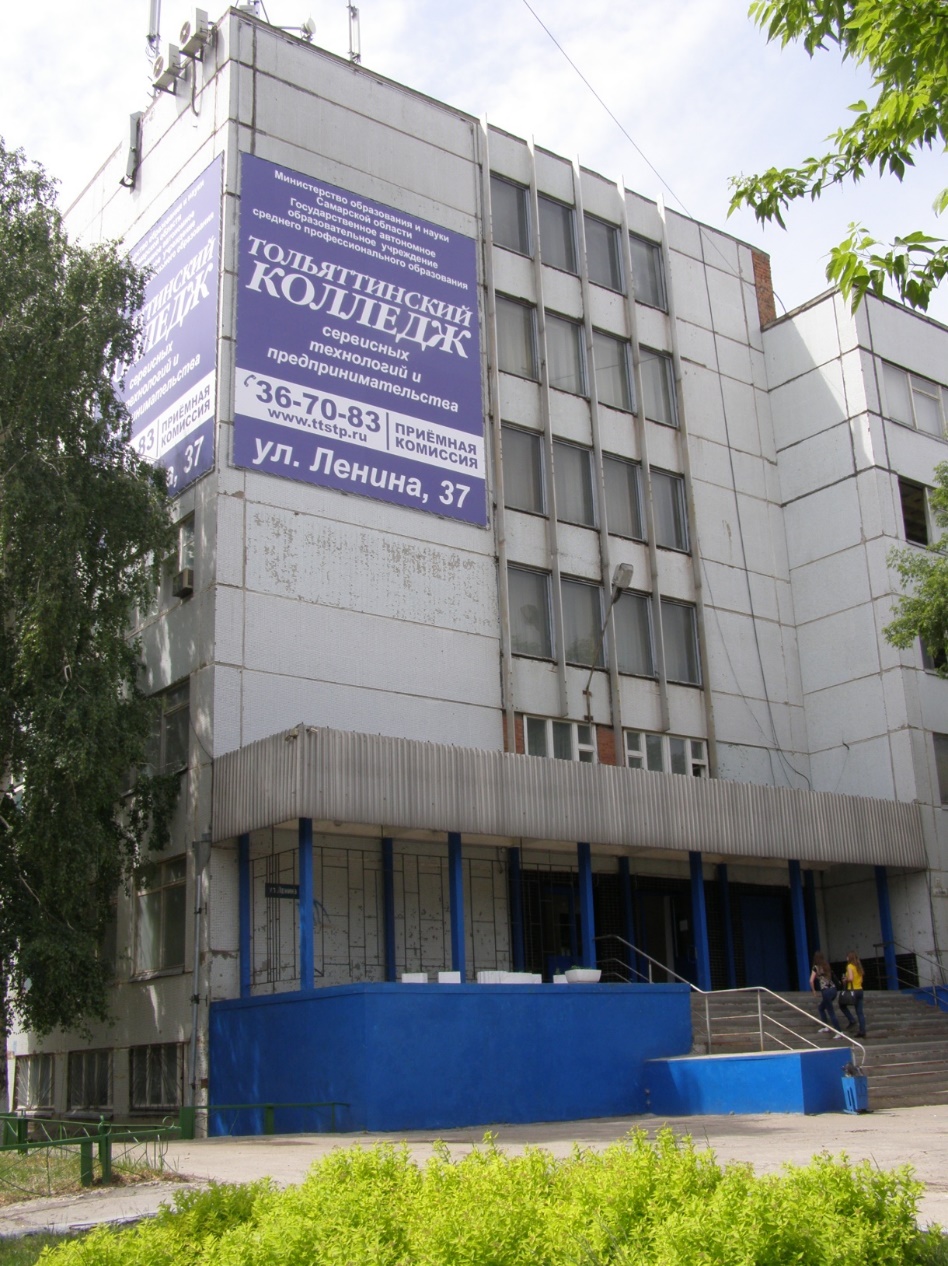 Государственное автономное профессиональное 
образовательное учреждение Самарской области 
«Тольяттинский колледж сервисных технологий и предпринимательства»
16909 Портнойочная (дневная)
1 год 10 месяцев
Квалификация: «Портной»
17530 Рабочий зеленого строительстваочная (дневная), 1 год 10 месяцев
Квалификация: «Рабочий зеленого строительства 2 разряда»
Образовательные программы 
профессиональной подготовки
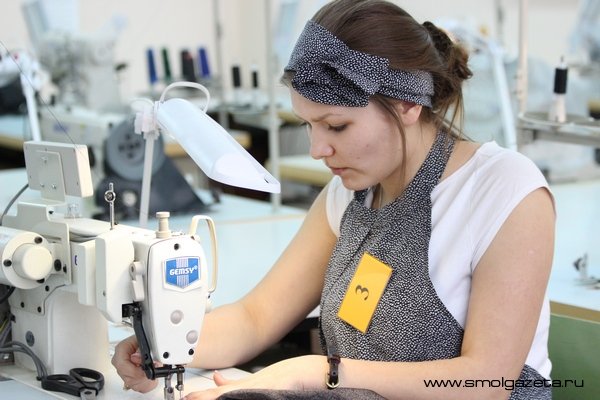 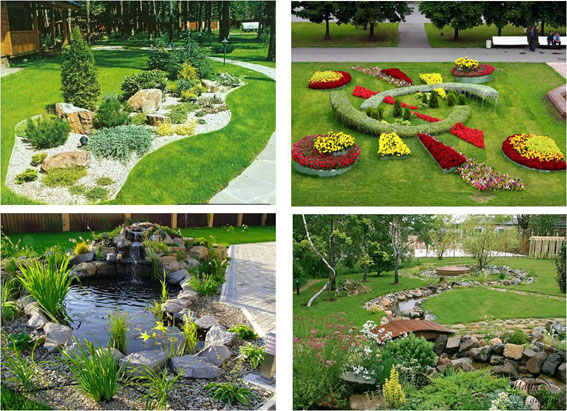 Контакты приёмной комиссии:
Центральный район (корпус №1): 
ул. Ленина, д. 37, каб. 213
тел. 8 (8482) 36-70-83

Боровых Галина Григорьевна
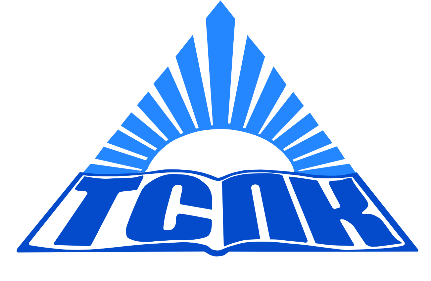 Государственное автономное профессиональное 
образовательное учреждение Самарской области 
«Тольяттинский социально-педагогический колледж»
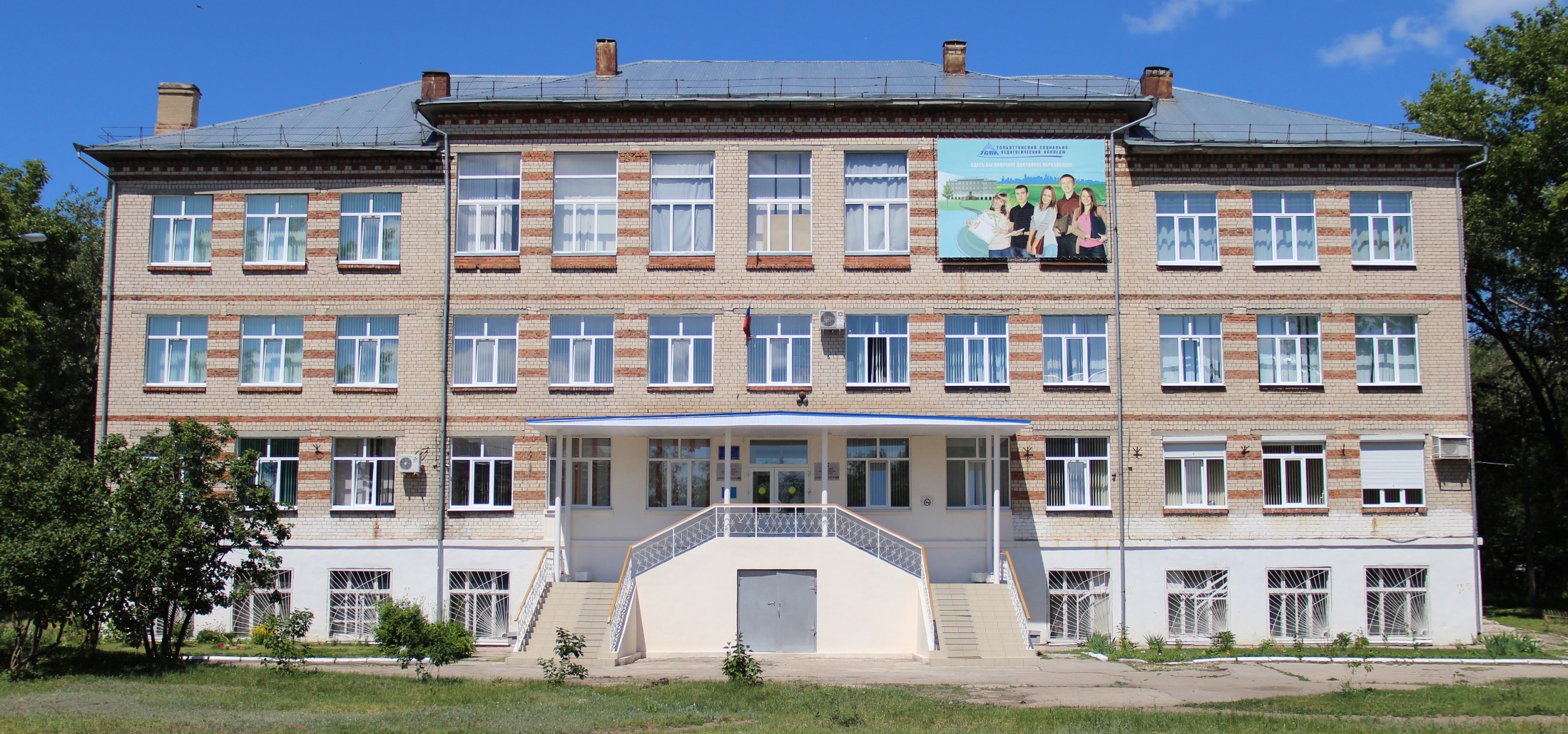 09.01.03 Мастер по обработке цифровой информации, очная,  срок обучения 1 года 4 месяца
Квалификация 
«Оператор ЭВМ»
Специальности и профессии для лиц 
с ограниченными возможностями здоровья
На базе 11 классов
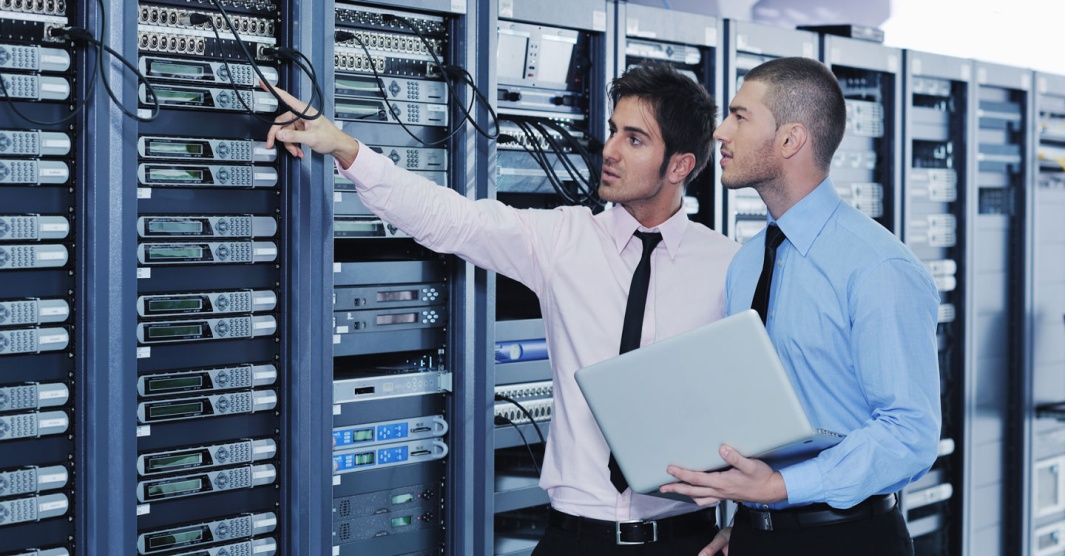 Обучение в специализированной группе
09.02.07 Информационные системы и программирование, очная,  срок обучения 3 года 10 месяцев
Квалификация 
«Разработчик веб и мультимедийных приложений»
Специальности и профессии для лиц 
с ограниченными возможностями здоровья
На базе 9 классов
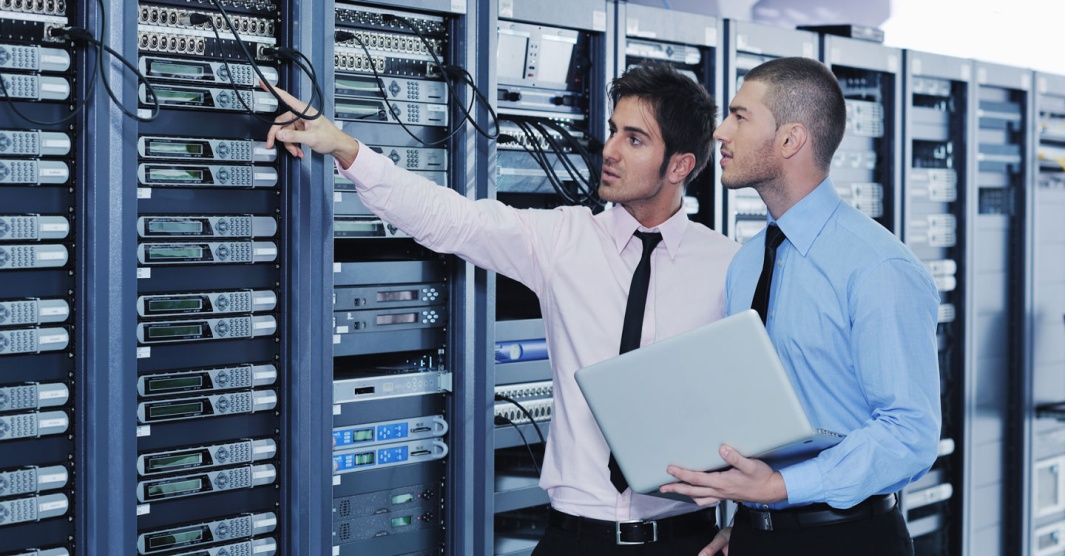 Обучение с применением дистанционных технологий
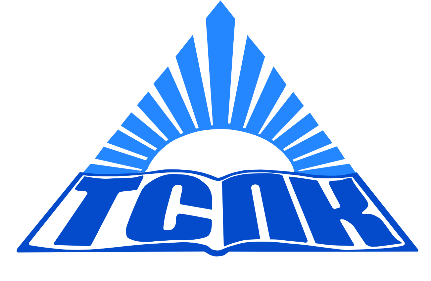 Тольяттинский социально-педагогический колледж
реализует обучение:
в специализированных группах,
в составе очных групп, совместно с детьми без особенностей
очное обучение с применением дистанционных технологий
Для удобства обучения в колледже организована доступная среда, обучение проводится только на 1 этаже
При обучении с применением дистанционных технологий колледж предоставляет на время обучения все необходимое оборудование и подключение к Интернет
Контакты приёмной комиссии:
Комсомольский район: 
 ул. Мурысева, д. 84
 
тел. 8 (8482) 24-10-25, сот.8-927-022-00-37
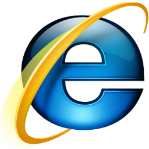 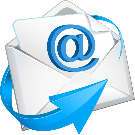 http://tspk.org
tspk-tol@mail.ru
Государственное бюджетное профессиональное 
образовательное учреждение Самарской области 
«Тольяттинский социально-экономический колледж»
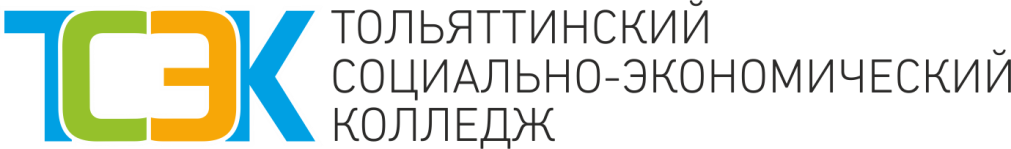 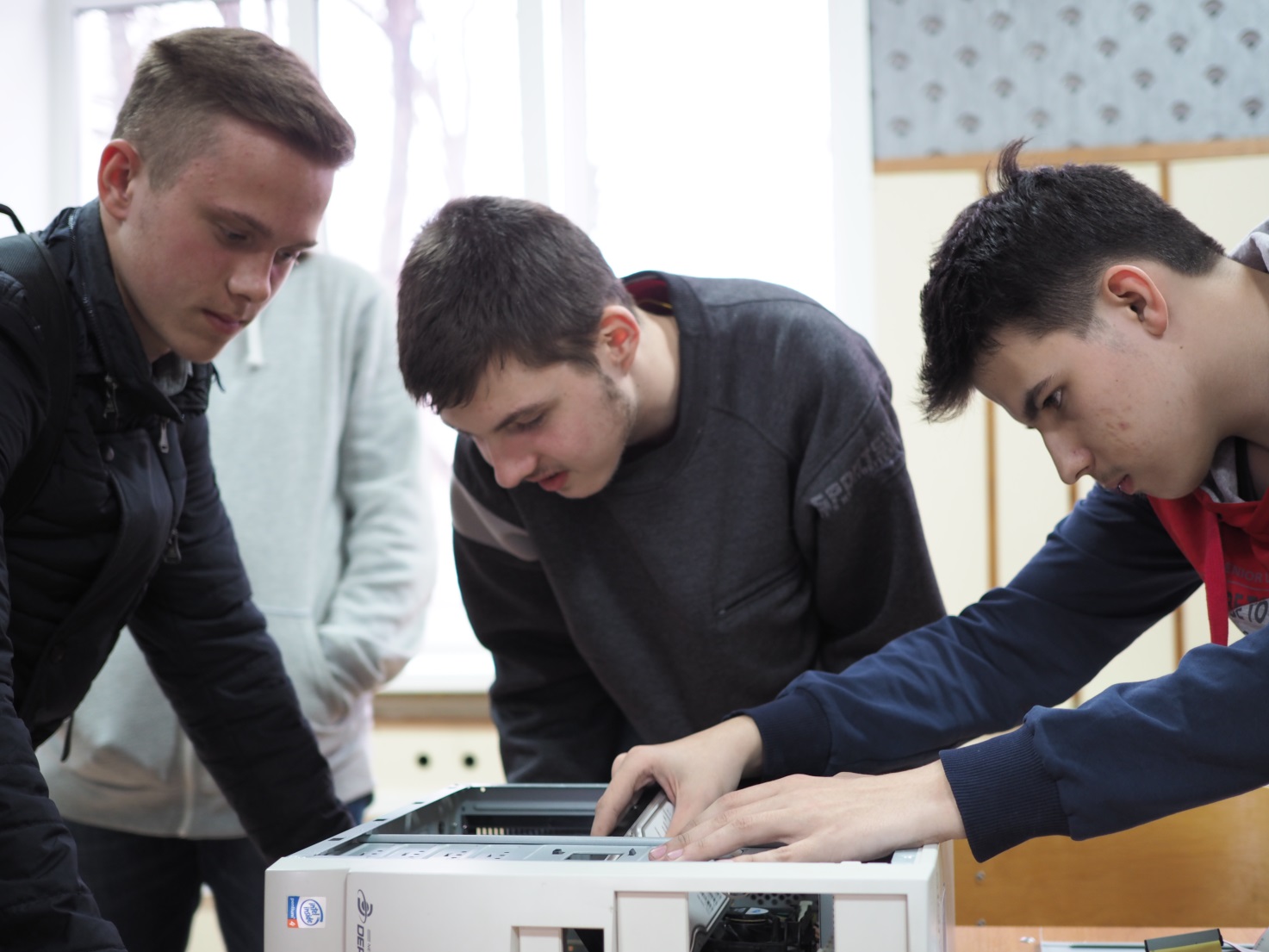 09.01.01 Наладчик аппаратного и программного обеспечения, очная                         2 года 10 месяцев
Квалификация 
«Наладчик технологического оборудования»
Специальности и профессии для лиц 
с ограниченными возможностями здоровья
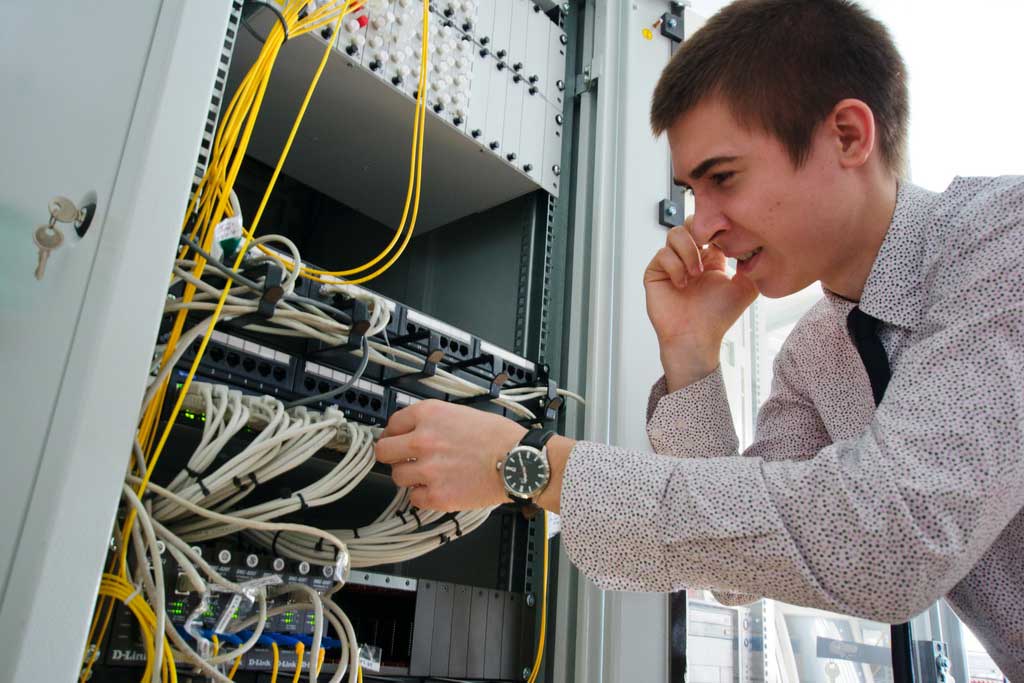 обучение по дистанционным технологиям
Пекарь, очная                                      2 года 10 месяцев
Квалификация 
«Пекарь, кондитер»
Специальности и профессии для лиц 
с ограниченными возможностями здоровья
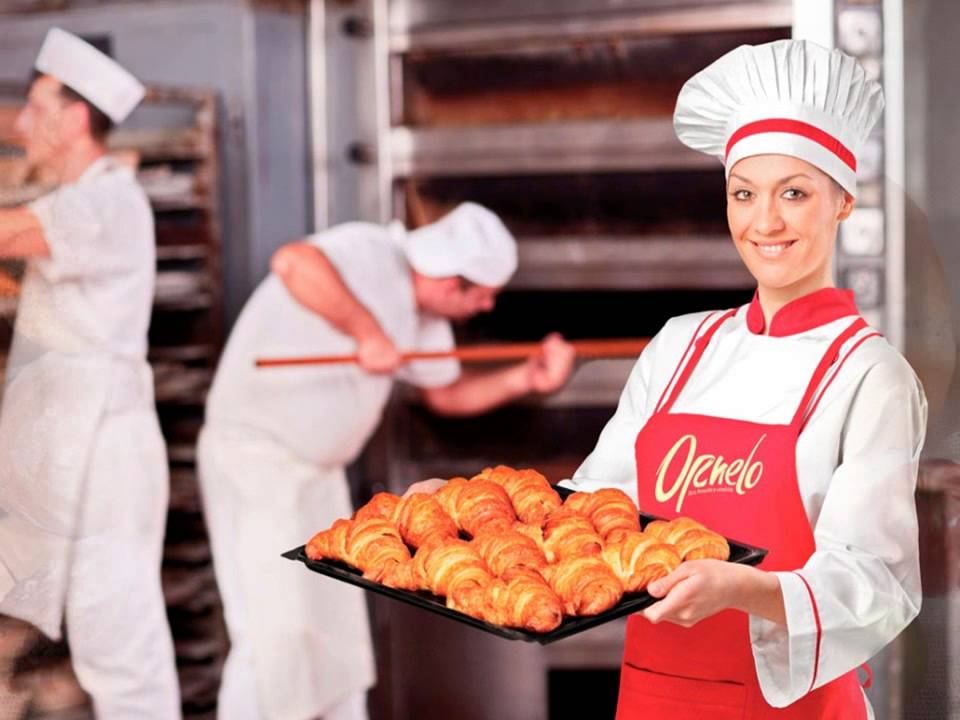 Контакты приёмной комиссии:
Центральный район:
ул. Ленина, д. 68

Комсомольский район: 
ул.Мурысева, д. 61

тел. 8 (8482) 24-59-81, 22-78-54
Подробную информацию можно узнать на сайте:
Региональный центр 
трудовых ресурсов
http://www.ctr-tlt.ru